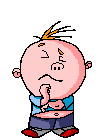 ?
A
H
d’
B
d
KIỂM TRA BÀI CŨ
Câu 1:  Cho AB = 5cm; HB = 3cm
Tính độ dài AH?
Câu 2: Hãy phát biểu hai định lý về quan hệ giữa góc và cạnh  đối diện trong một tam giác?
QUAN HỆ GIỮA ĐƯỜNG VUÔNG GÓC VÀ
 ĐƯỜNG XIÊN, ĐƯỜNG XIÊN VÀ HÌNH CHIẾU

B
A.B) HOẠT ĐỘNG KHỞI ĐỘNG VÀ HÌNH THÀNH KiẾN THỨC
1. Thực hiện các hoạt động sau để hiểu về hình chiếu
A

a) Học sinh đọc và làm theo yêu cầu SGK
d

H
b) Đọc kĩ phần này để hiểu các khái niệm về đoạn vuông góc, đường xiên ...


QUAN HỆ GIỮA ĐƯỜNG VUÔNG GÓC VÀ 
ĐƯỜNG XIÊN, ĐƯỜNG XIÊN VÀ HÌNH CHIẾU
M
a
c. Cho điểm M không thuộc đường thẳng a
    Hãy dùng eke để vẽ và tìm hình chiếu của điểm M trên a, Vẽ một đường vuông góc MH, đường xiên MK
    so sánh MH và MK
K
H
QUAN HỆ GIỮA ĐƯỜNG VUÔNG GÓC VÀ
 ĐƯỜNG XIÊN, ĐƯỜNG XIÊN VÀ HÌNH CHIẾU
A
d
2. Quan hệ giữa đường vuông góc và đường xiên
. Từ một điểm A nằm trên đường thẳng d, ta có thể kẻ được bao nhiêu đường vuông góc và bao nhiêu đường xiên đến đường thẳng d?
…
…
Bài 2: QUAN HỆ GIỮA ĐƯỜNG VUÔNG GÓC 
VÀ ĐƯỜNG XIÊN, 
ĐƯỜNG XIÊN VÀ HÌNH CHIẾU
Trong các đường xiên và đường vuông góc kẻ từ một điểm ở ngoài một đường thẳng đến đường thẳng đó, đường vuông góc là đường ngắn nhất .
d) Đọc và làm theo yêu cầu sgk
.
QUAN HỆ GIỮA ĐƯỜNG VUÔNG GÓC VÀ
 ĐƯỜNG XIÊN, ĐƯỜNG XIÊN VÀ HÌNH CHIẾU
3. Thực hiện các hoạt động sau để hiểu thêm quan hệ giữa đường vuông góc và đường xiên
     a) Đọc và làm theo yêu cầu sgk (hs thực hiện)
     b,c) Đọc, làm theo và ghi nhớ (hs thực hiện)
Ai bơi xa nhất ?          Ai bơi gần nhất?
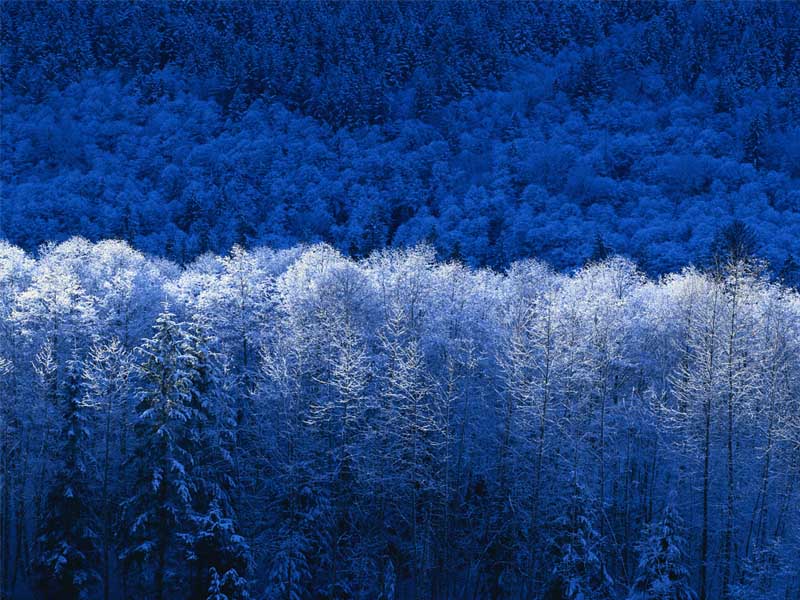 2
1
3
QUAN HỆ GIỮA ĐƯỜNG VUÔNG GÓC VÀ
 ĐƯỜNG XIÊN, ĐƯỜNG XIÊN VÀ HÌNH CHIẾU
A
B
C
H
Hình 11
Cho hình 11. Biết rằng AB < AC. Trong các kết luận sau kết luận nào đúng? Taị sao?
   a) HB = HC
   b) HB > HC
   c) HB < HC
BAØI TAÄP
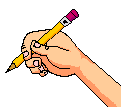 QUAN HỆ GIỮA ĐƯỜNG VUÔNG GÓC VÀ
 ĐƯỜNG XIÊN, ĐƯỜNG XIÊN VÀ HÌNH CHIẾU
Để tập bơi nâng dần khoảng cách, hàng ngày bạn Nam xuất phát từ M, ngày thứ nhất bạn bơi đến A, ngày thứ hai bạn bơi đến B, ngày thứ ba bạn bơi đến C,…(hình 12).
Hỏi rằng bạn Nam tập bơi như thế có đúng mục đích đề ra hay không? Vì sao?
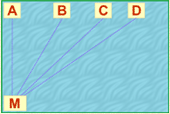 Bài tập